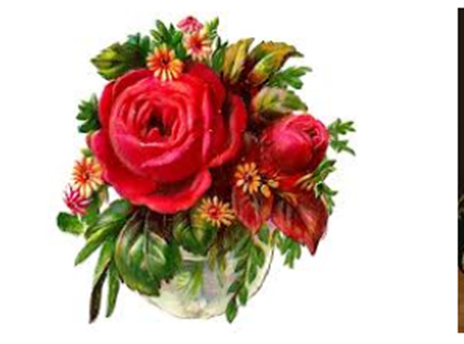 স্বাগতম
WELCOME
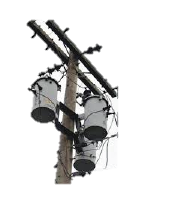 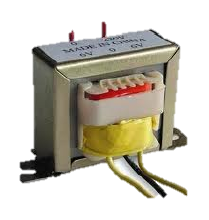 এসি মেসিন-১বিষয় কোড-৬৬৭৬২   UªvÝdigvi                                                  4_© Aa¨vq
4. UNDERSTAND EQUIVALENT CIRCUIT OF TRANSFORMER, MAGNETIC LEAKAGE AND LEAKAGE REAKTANCE OF TXR.

4.1 : Draw Vector Diagram  of Transformer 
4.2 : Explain the Equivalent Circuit of Txr
4.3 : Draw the Equivalent Circuit ofTransformer
4.4 ; 4.5; 4.6; 4.7; 4.8; 4.9; 4.10 .
JESSORE POLYTECHNIC INSTITUTE
UªvÝdigvi 4_© Aa¨vq
4.3: Deduce the Equivalent Resistance of Transformer   
      as Referred to Primary:
4.4:Equivalent Resistance of Transformer as Referred 
     to Secondary
4.5: Explain Magnetic Leakage of  Transformer:
4.6: List the Disadvantages of Magnetic  Leakage:
4.7: Calculate Leakage reactance of Transformer in terms of   
     Primary and in terms  of Secondary .
4.8 : Solve Problems 0n equivalment ckt of transformer ,leakage reactance and impedance Txr .
 4.9: Define Percentage Resistance , Reactance  and Impedance :
 4.10 :  Express the Deduction of the Equation for Percentage Resistance , Reactance  and Impedance


















JESSORE POLYTECHNIC INSTITUTE
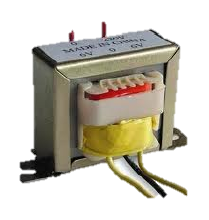 . Introduction .(f‚wgKv )
UªvÝdigv‡ii mgZzj¨ mvwK©U cÖvBgvix A_ev ‡m‡Kûvix‡Z Dfq Uv‡g© Kiv hvq | hveZxq cixÿv wbixÿvi djvdj I wewfbœ cÖKvi K¨vjKz‡jkb mnRfv‡e Kivi Rb¨ UªvÝdigv‡ii mgZzj¨ mvwK©U  e¨envi Kiv nq |
JESSORE POLYTECHNIC INSTITUTE
SPG
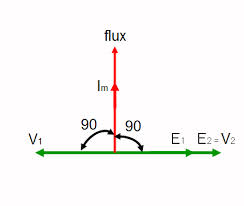 Coil
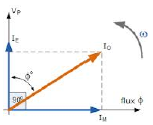 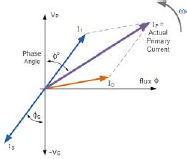 ট্রান্সফরমার
JESSORE POLYTECHNIC INSTITUTE
এসি মেসিন-১বিষয় কোড-৬৭৬1 UªvÝdigvi   Aa¨vqEQUIVALENT CIRCUIT OF TRANSFORMER
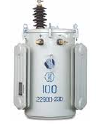 4.1 : UªvÝdigv‡ii  ‡f±i WvqvMÖvg :
UªvÝdigv‡ii  ‡f±i WvqvMÖvg Ab&Kb Ki‡Z n‡j G‡ÿ‡Î dzj‡jvW †f±i wP‡Îi mvnv‡h¨ Kiv †h‡Z cv‡i |
4.1  wP‡Î GKwU cÖK…Z UªvÝdigvi †jvWhy³ Ae¯’v Ges ‡f±i WvqvMÖvg †`Lvb n‡jv | †f±I wPÎ Ab&Kb c×wZ wb‡P eY©bv Kiv n‡jv |
.
JESSORE POLYTECHNIC INSTITUTE
এসি মেসিন-১   বিষয় কোড-66761    EQUIVALENT CIRCUIT OF TRANSFORMER
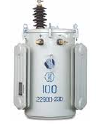 4.1 : UªvÝdigv‡ii  







4.1mvwK©U WvqvMÖvg UªvÝdigvi Ges BKzf¨v‡j›U cÖvBgvix mvwK©U
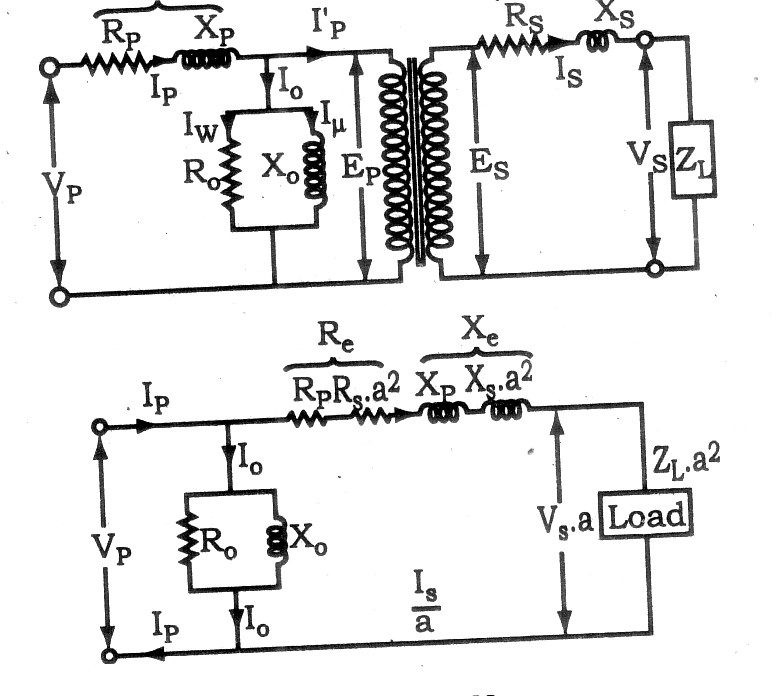 JESSORE POLYTECHNIC INSTITUTE
এসি মেসিন-১     বিষয় কোড-66761EQUIVALENT CIRCUIT OF TRANSFORMER
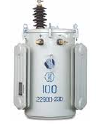 4.1 : UªvÝdigv‡ii  






4.1 mvwK©U WvqvMÖvg UªvÝdigvi Ges BKzf¨v‡j›U cÖvBgvix mvwK©U
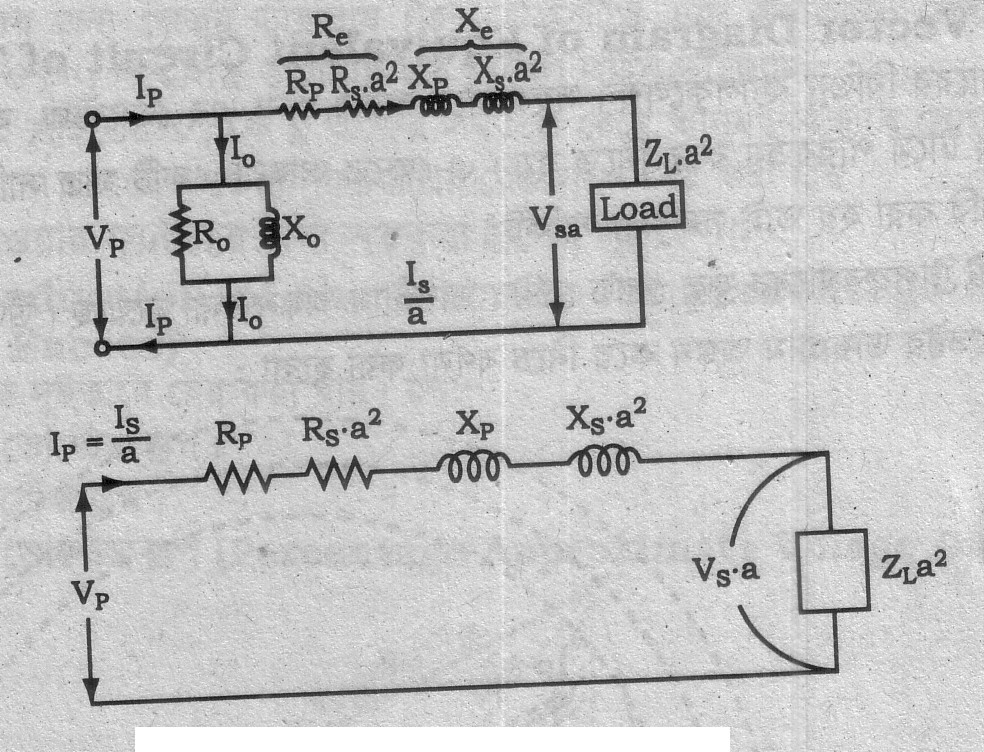 JESSORE POLYTECHNIC INSTITUTE
এসি মেসিন-১বিষয় কোড-66761EQUIVALENT CIRCUIT OF TRANSFORMER
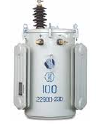 4.1 : UªvÝdigv‡ii  






4.1 mvwK©U WvqvMÖvg UªvÝdigvi Ges BKzf¨v‡j›U cÖvBgvix mvwK©U
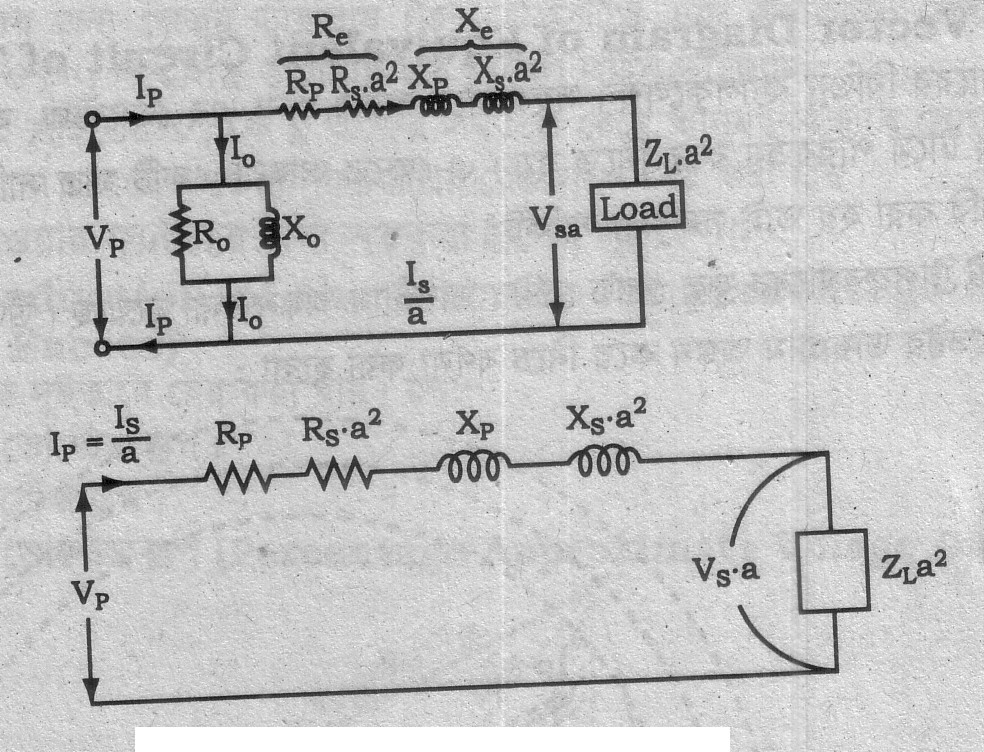 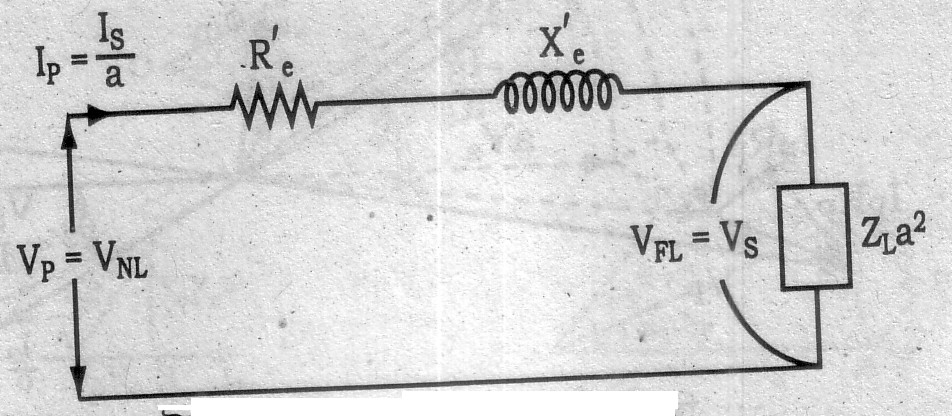 JESSORE POLYTECHNIC INSTITUTE
এসি মেসিন-১বিষয় কোড-66761EQUIVALENT CIRCUIT OF TRANSFORMER
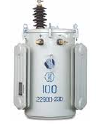 4.1 : UªvÝdigv‡ii  ‡f±i WvqvMÖvg :
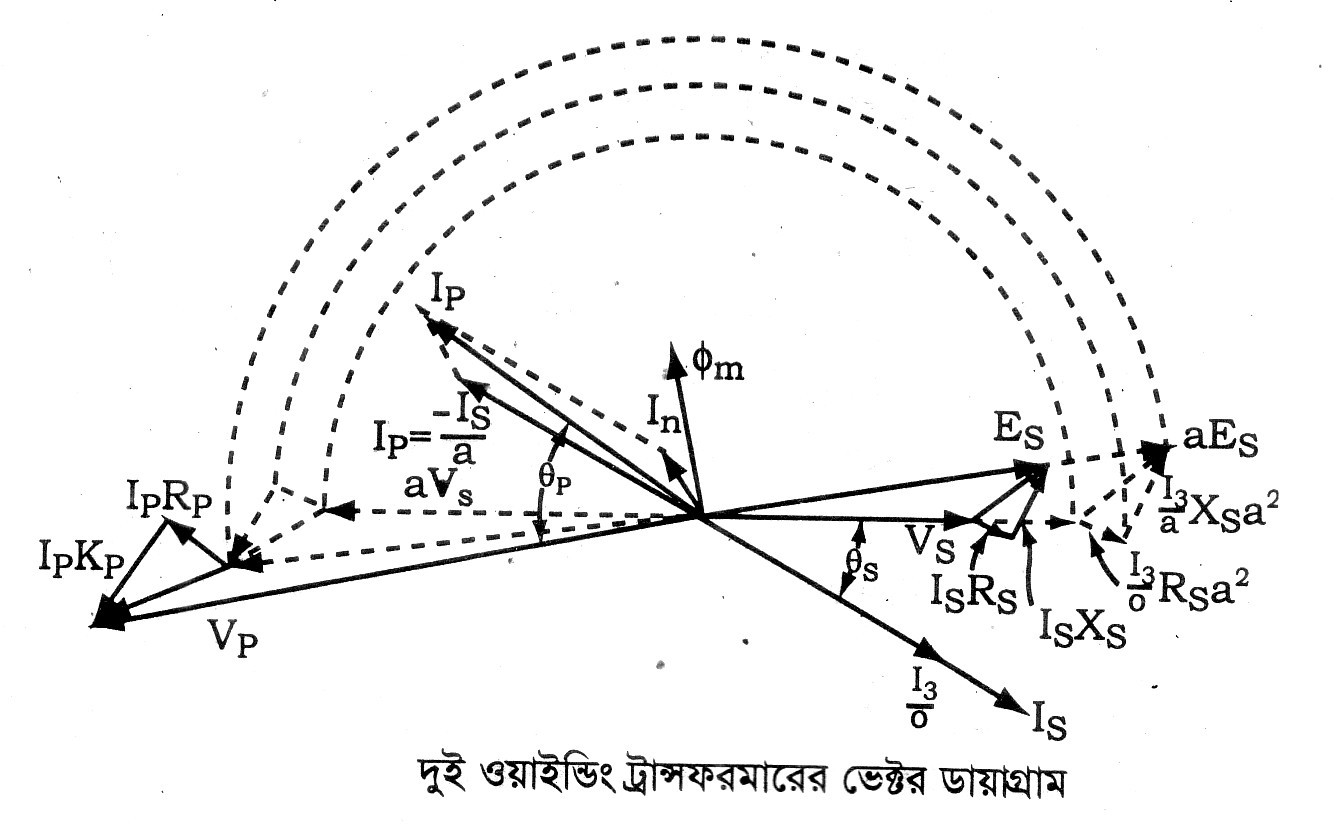 JESSORE POLYTECHNIC INSTITUTE
এসি মেসিন-১  বিষয় কোড-66761EQUIVALENT CIRCUIT OF TRANSFORMER
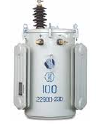 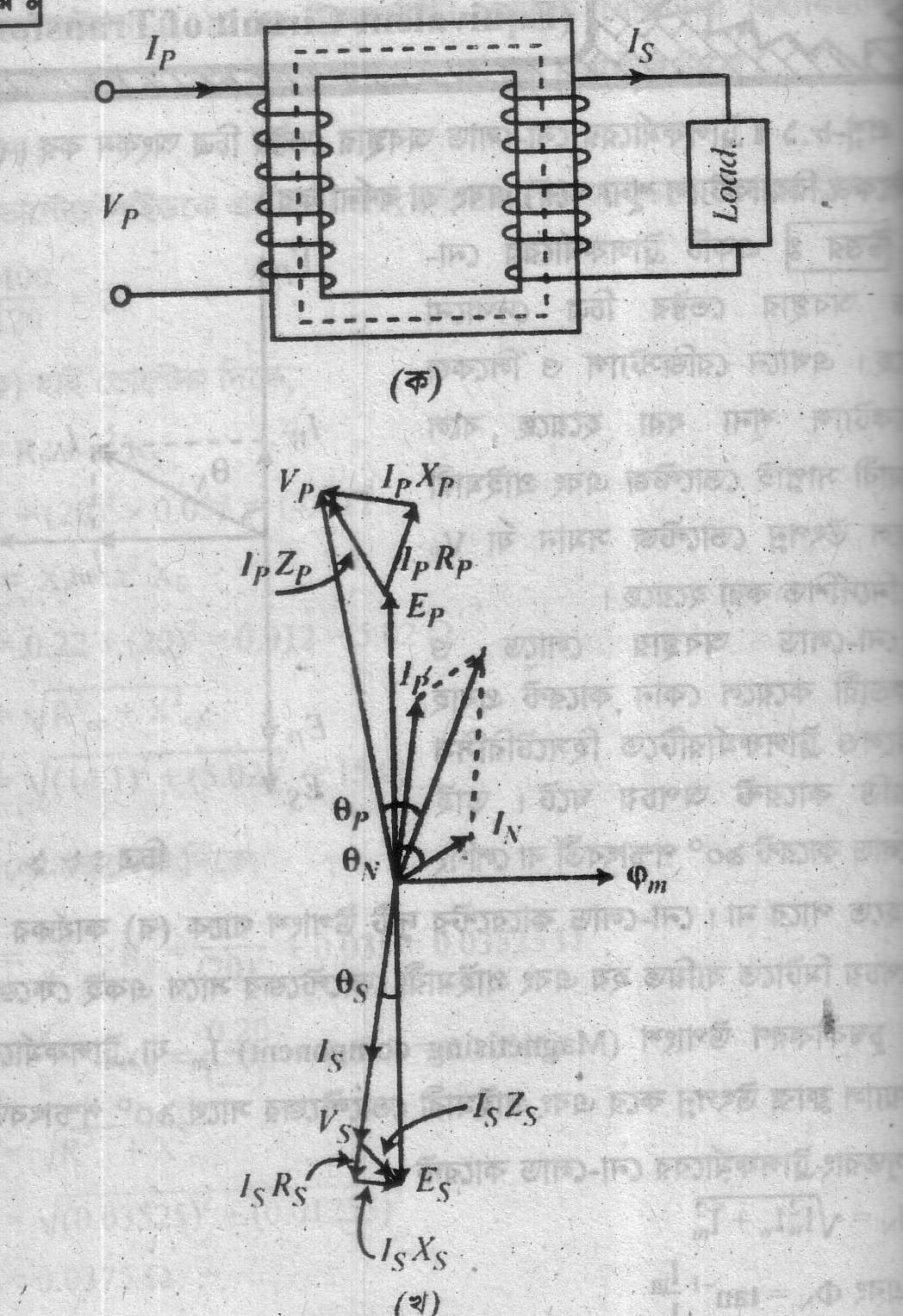 9.1 : UªvÝdigv‡ii  ‡f±i WvqvMÖvg :
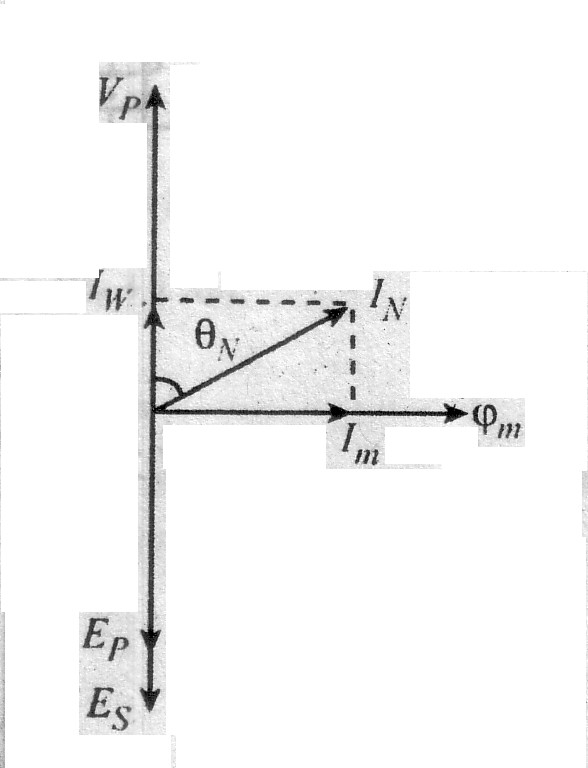 No-Load Vector Dia
Unity  Vector  Diagram
JESSORE POLYTECHNIC INSTITUTE
এসি মেসিন-১বিষয় কোড-৬৭৬1 UªvÝdigvi  beg  Aa¨vqEQUIVALENT CIRCUIT OF TRANSFORMER
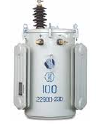 4.1 :
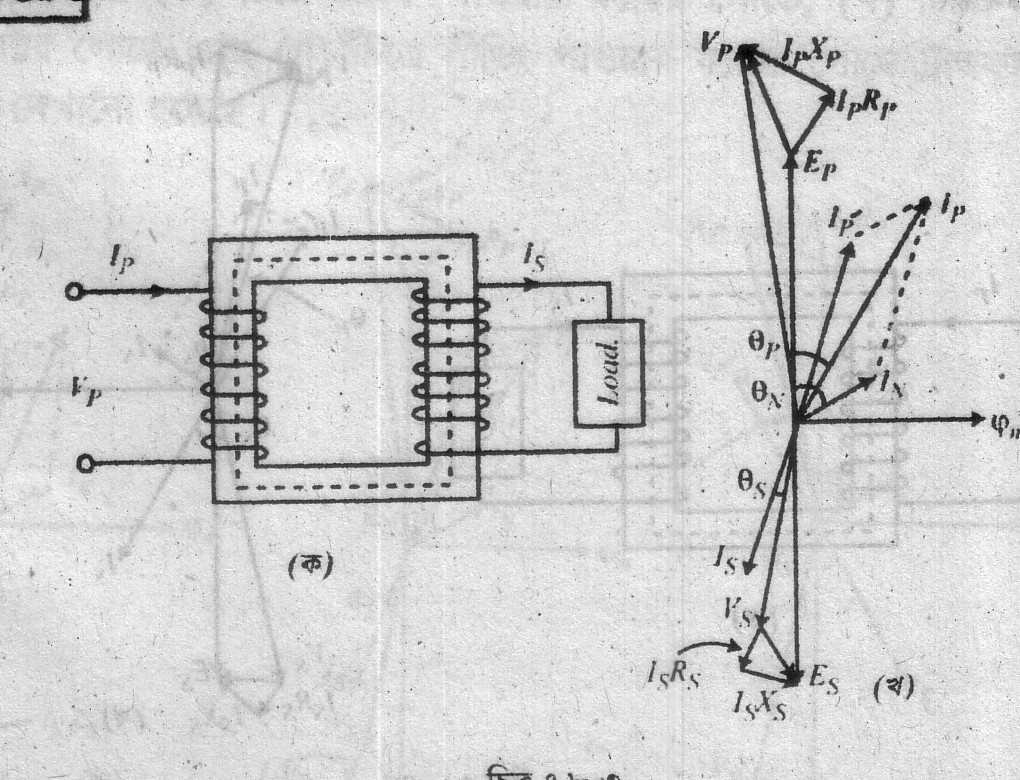 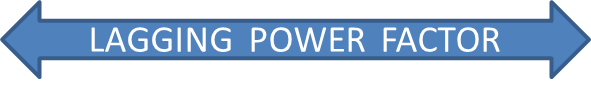 JESSORE POLYTECHNIC INSTITUTE
এসি মেসিন-১বিষয় কোড-66761EQUIVALENT CIRCUIT OF TRANSFORMER
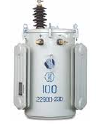 9.1 :-
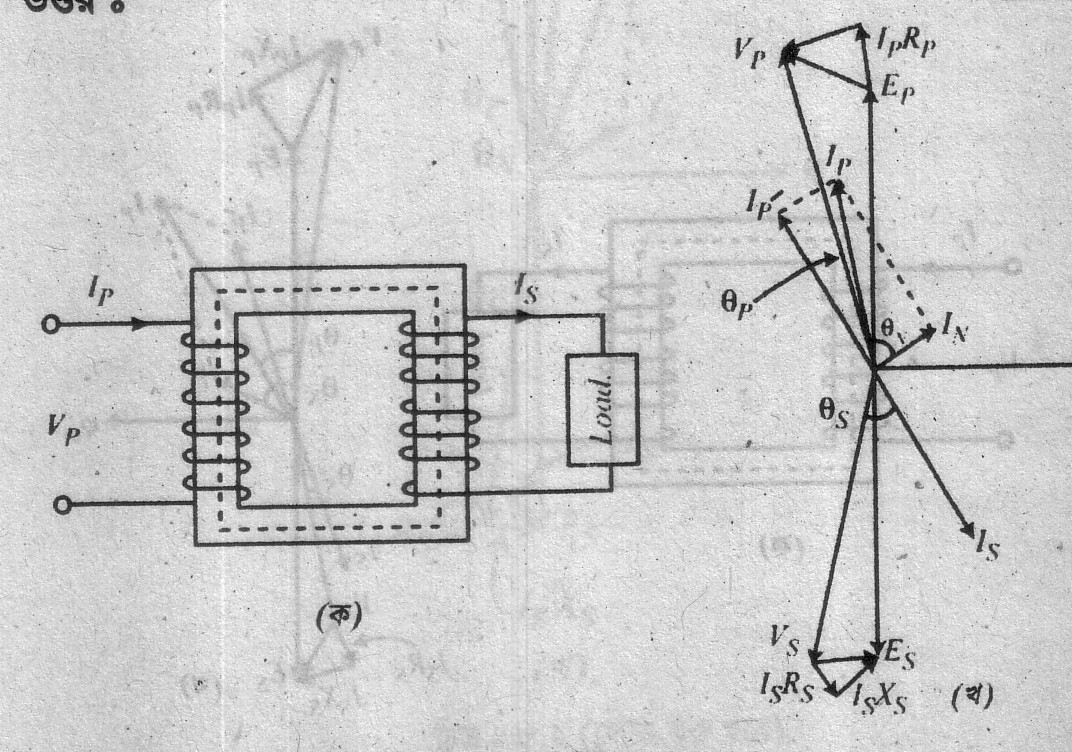 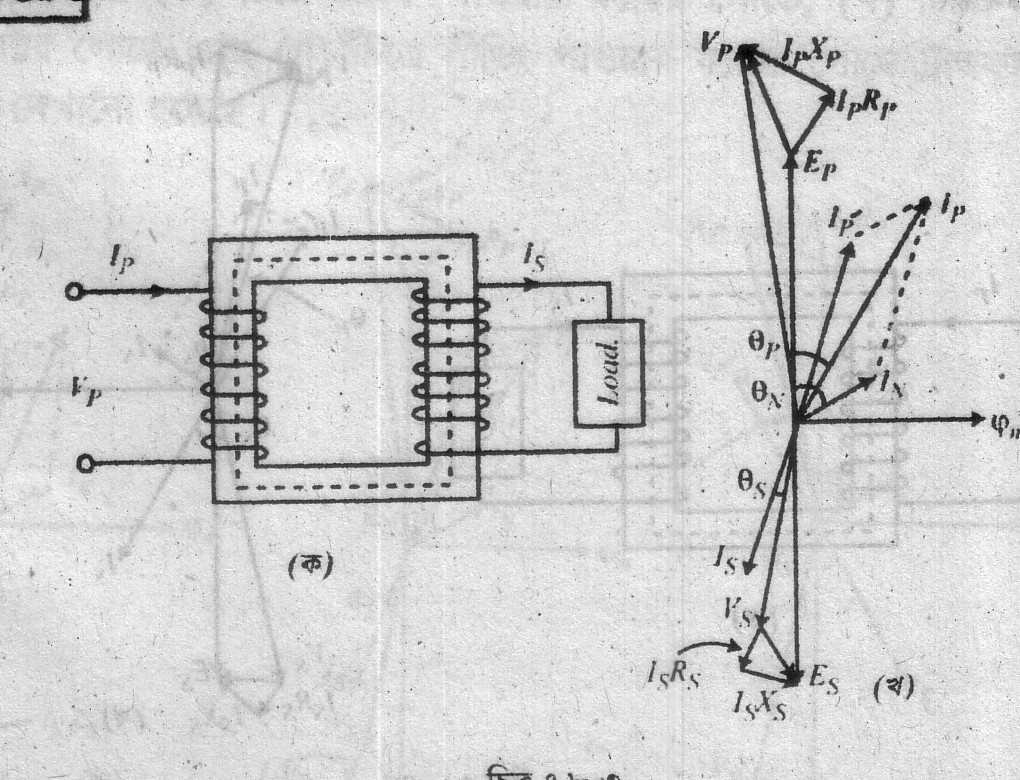 UNITY  POWER  FACTOR  V.D.
LAGGING  POWER  FACTOR     V.D.
JESSORE POLYTECHNIC INSTITUTE
এসি মেসিন-১বিষয় কোড-৬৭৬1 UªvÝdigvi  5g  Aa¨vqPRINCIPAL OF OPERATION OF TRANSFORMER ON NO-LOAD CONDITION
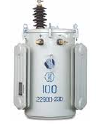 4 :
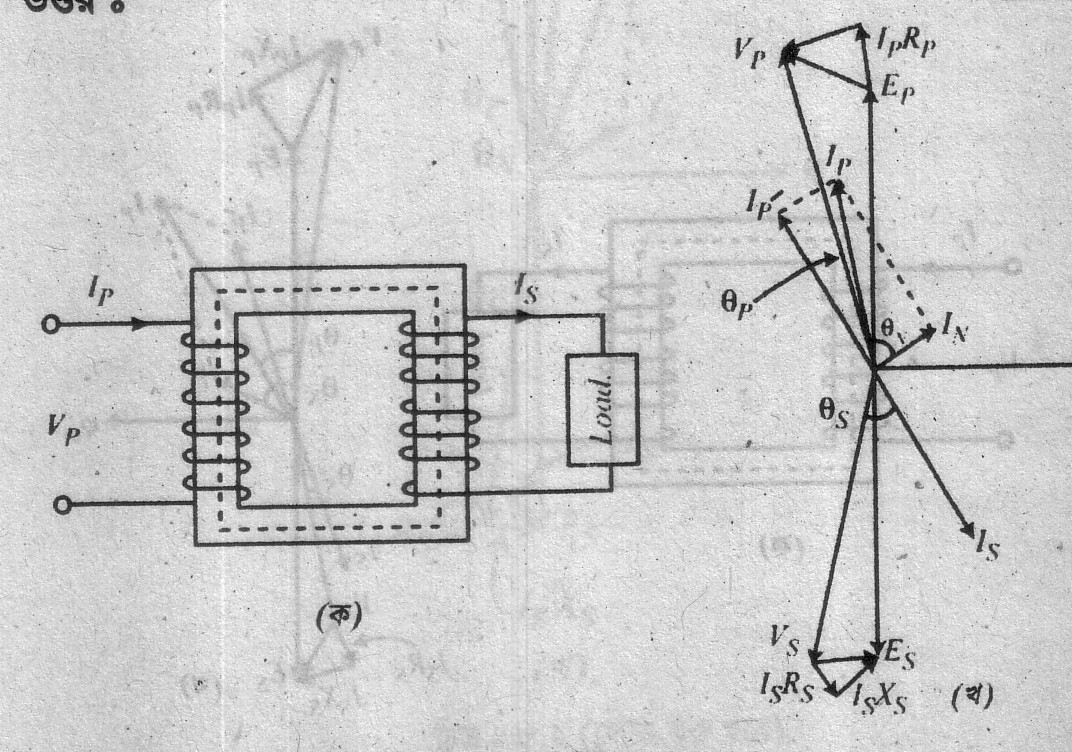 LEADING   POWER   FACTOR  V.D.
JESSORE POLYTECHNIC INSTITUTE
এসি মেসিন-১   বিষয় কোড-৬৭৬EQUIVALENT CIRCUIT OF TRANSFORMER
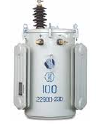 9
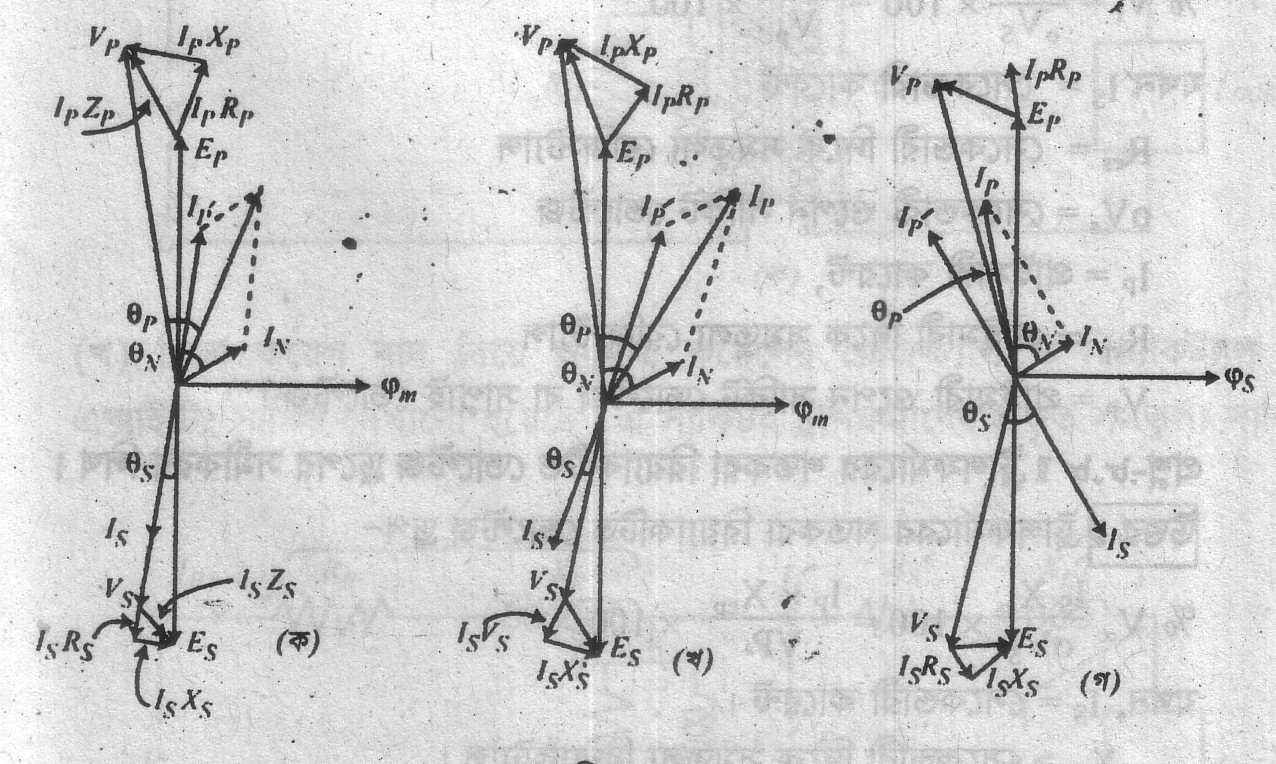 Leading P.F.
Unity P.F.
LaggingP.F.
JESSORE POLYTECHNIC INSTITUTE
এসি মেসিন-১       বিষয় কোড-66761EQUIVALENT CIRCUIT OF TRANSFORMER
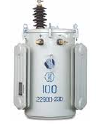 4.1.3# kZKiv Wª‡ci m~Î j¨vwMs Ges wjwWs cvIqvi d¨v±‡ii †ÿ‡Î
EXPRESS THE DEDUCTION OF THE FORMULA FOR PERCENTAGE DROP FOR LEGGING & LEADING POWER FACTOR
UªvÝdigv‡ii kZKiv †fv‡ëR Wªc‡K `yfv‡e wbY©q Kiv hvq | †hgb  : (1) UªvÝdigv‡ii mwVK kZKiv †fv‡ëR Wªc :
           (2) UªvÝdigv‡ii cÖvq KvQvKvwQ ev AvbygvwbK kZKiv       
               †fv‡ëR Wªc :
UªvÝdigv‡ii cÖvq KvQvKvwQ ev AvbygvwbK kZKiv †fv‡ëR Wªc
JESSORE POLYTECHNIC INSTITUTE
এসি মেসিন-১   বিষয় কোড-৬৭৬1 EQUIVALENT CIRCUIT OF TRANSFORMER
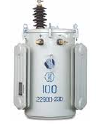 # kZKiv Wª‡ci m~Î j¨vwMs Ges wjwWs cvIqvi d¨v±‡ii †ÿ‡Î
UªvÝdigv‡ii cÖvq KvQvKvwQ ev AvbygvwbK kZKiv †fv‡ëRWªc
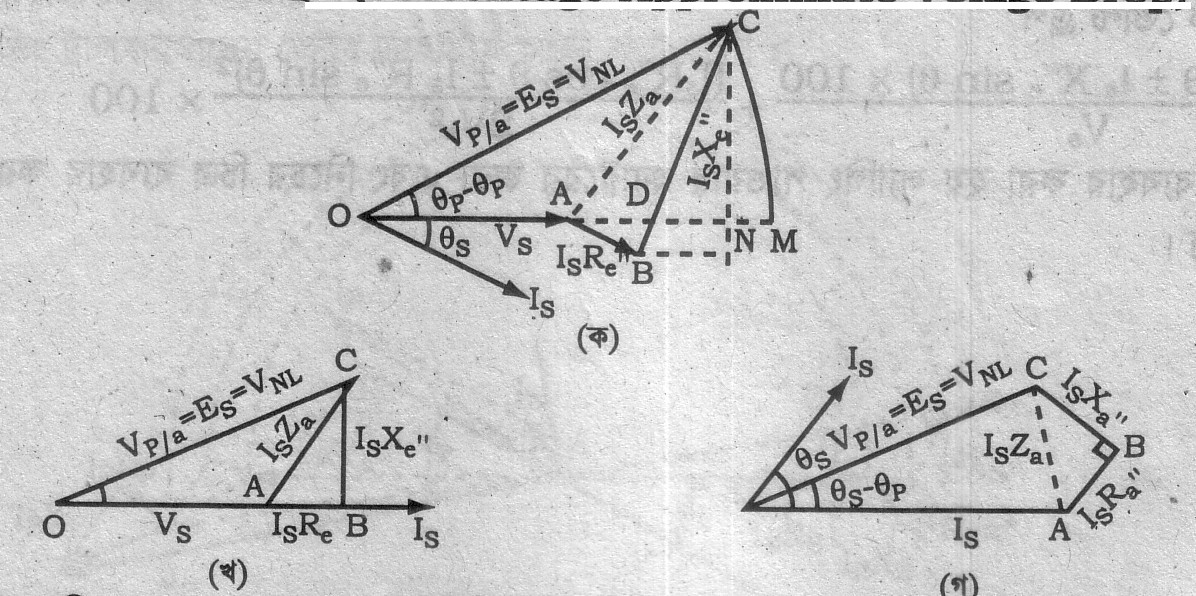 Graphical Vector  Dia
JESSORE POLYTECHNIC INSTITUTE
Unity Power Factor  V.D.
Leading Power Factor Vector Dia
এসি মেসিন-১বিষয় কোড-৬৭৬1EQUIVALENT CIRCUIT OF TRANSFORMER
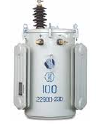 4.2 mgZzj¨ mvwK©‡Ui e¨vL¨v :
UªvÝdigv‡ii Dci hveZxq cixÿv wbixÿvi djvdj jvf, Acv‡ikb, wewfbœ cÖKvi wnmve(K¨vjKz‡jkb) mnRfv‡e I Kg mg‡q Kivi Rb¨ UªvÝdigv‡ii mgZzj¨ mvwK©U  e¨envi Kiv nq |
mgZzj¨ mvwK©U cÖvBgvix A_ev ‡m‡KÛvix‡Z Dfq Uv‡g© n‡Z cv‡i | Dfq eZ©bx‡Z we`¨gvb †ivR÷¨vÝ , wiq¨vKU¨vÝ , BZ¨vw` †h †Kvb cv‡k wb‡q wnmve wbKvk Lye mn‡R I Kg mg‡q Kiv hvq |GgbwK †f±I WvqvMÖv‡g wnmve-wbKv‡ki †P‡q mgZzj¨ mvwK©‡U wnmve Kiv A‡bK mnRZi |
JESSORE POLYTECHNIC INSTITUTE
এসি মেসিন-১EQUIVALENT CIRCUIT OF TRANSFORMER
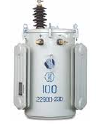 4.2 mgZzj¨ mvwK©‡Ui e¨vL¨v:
mgZzj¨ eZ©bxi mvnv‡h¨ †Kvi jm  †iwRU¨vÝ ( ) †Kvi jm  wiq¨vKU¨vÝ ( ) ; mgZzj¨ †iwR÷¨vÝ ()  mgZzj¨ wiq¨vKU¨vÝ ( ) ; mgZzj¨ Bv¤ú‡WÝ ( ) BÎvw`i wnmve K‡i UªvÝdigv‡ii `ÿZv , †i¸‡jkb wbY©q mnRZi n‡q D‡V | UªvÝdigv‡ii K‡q‡jØ‡qi g‡a¨ †Kvb ˆe`y¨wZK ms‡hvM _v‡K bv | Z`ycwi cÖvBgvwi I †m‡KÛvix K‡q‡ji †iwR÷¨vÝ, wiq¨v±¨vÝ wbY©‡qi cÖ‡qvRb nq |
JESSORE POLYTECHNIC INSTITUTE
এসি মেসিন-১EQUIVALENT CIRCUIT OF TRANSFORMER
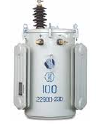 UªvÝdigv‡ii mgZzj¨ mvwK©U (eZ©bxi ) wbg&b iyc( `yÕaib) | 
†hgb :  
(K) KvQvKvwQ mgZzj¨ mvwK©U :
(L) mwVK mgZzj¨ mvwK©U :
4.2 mgZzj¨ mvwK©‡Ui Ab&Kb :
JESSORE POLYTECHNIC INSTITUTE
এসি মেসিন-১EQUIVALENT CIRCUIT OF TRANSFORMER
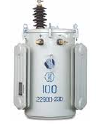 4.2 mgZzj¨ mvwK©‡Ui Ab&Kb :
(K) KvQvKvwQ mgZzj¨ mvwK©U :
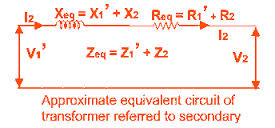 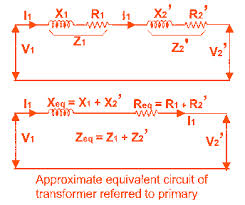 JESSORE POLYTECHNIC INSTITUTE
এসি মেসিন-১EQUIVALENT CIRCUIT OF TRANSFORMER
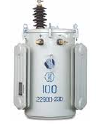 4.3 mgZzj¨ mvwK©‡Ui Ab&Kb :
Approximate Equivalent Circuit of Transformer
Since Io is very small compared to I1, it is less than 5% of 

full load  primary  current, Iochanges the voltage drop 

insignificantly. Hence,  it is good  approximation to ignore 

the excitation circuit in  approximate equivalent circuit of  
transformer. The  winding   resistanceand reactance 
being in series can now be  combined into 
equivalent resistance and reactance of  transformer, 

referred to any particular side. In this case it is side 1 or 
primary side.
JESSORE POLYTECHNIC INSTITUTE
এসি মেসিন-১EQUIVALENT CIRCUIT OF TRANSFORMER
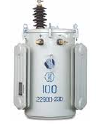 Approximate Equivalent Circuit of Transformer
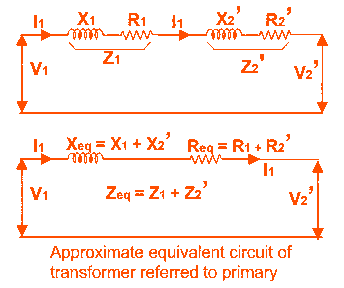 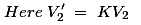 JESSORE POLYTECHNIC INSTITUTE
এসি মেসিন-১EQUIVALENT CIRCUIT OF TRANSFORMER
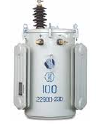 Equivalent Circuit of Transformer Referred to Secondary
In similar way, approximate equivalent circuit of transformer referred to secondary can be drawn.Where equivalent impedance of transformer referred to secondary, can be derived as
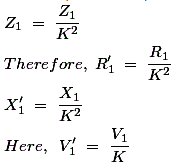 JESSORE POLYTECHNIC INSTITUTE
এসি মেসিন-১EQUIVALENT CIRCUIT OF TRANSFORMER
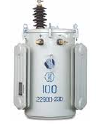 Equivalent Circuit of Transformer Referred to Secondary
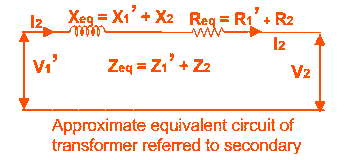 JESSORE POLYTECHNIC INSTITUTE
এসি মেসিন-১EQUIVALENT CIRCUIT OF TRANSFORMER
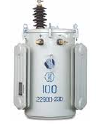 (L) mwVK mgZzj¨ mvwK©U :
Equivalent Circuit of Transformer
Equivalent impedance of transformer is essential to be calculated because the electrical power transformer is an electrical power system equipment for estimating different parameters of electrical power system which may be required to calculate total internal impedance of an electrical power transformer,
JESSORE POLYTECHNIC INSTITUTE
এসি মেসিন-১EQUIVALENT CIRCUIT OF TRANSFORMER
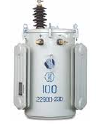 (L) mwVK mgZzj¨ mvwK©U :
viewing from primary side or secondary side as per requirement. This calculation requires equivalent circuit of transformer referred to primary or equivalent circuit of transformer referred to secondarysides respectively.
JESSORE POLYTECHNIC INSTITUTE
এসি মেসিন-১EQUIVALENT CIRCUIT OF TRANSFORMER
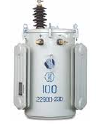 (L) mwVK mgZzj¨ mvwK©U :
. Percentage impedance is also very essential parameter of transformer. Special attention is to be given to this parameter during installing a transformer in an existing electrical power system. Percentage impedance of different power transformers should be properly matched during parallel operation of power transformers..
JESSORE POLYTECHNIC INSTITUTE
এসি মেসিন-১বিষয় কোড-৬৭৬1 UªvÝdigvi  beg  Aa¨vqEQUIVALENT CIRCUIT OF TRANSFORMER
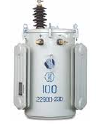 (!!) mwVK mgZzj¨ mvwK©U :
. The percentage impedance can be derived from equivalent impedance of transformer so, it can be said that equivalent circuit of transformer is also required during calculation of % impedance.
JESSORE POLYTECHNIC INSTITUTE
এসি মেসিন-১EQUIVALENT CIRCUIT OF TRANSFORMER
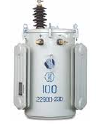 (L) mwVK mgZzj¨ mvwK©U :
Equivalent Circuit of Transformer Referred to Primary
For drawing equivalent circuit of transformer referred to primary, first we have to establish general equivalent circuit of transformer then, we will modify it for referring from primary side. For doing this, first we need to recall the complete vector diagram of a transformer which is shown in the figure below
JESSORE POLYTECHNIC INSTITUTE
এসি মেসিন-১EQUIVALENT CIRCUIT OF TRANSFORMER
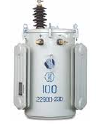 (L) mwVK mgZzj¨ mvwK©U :
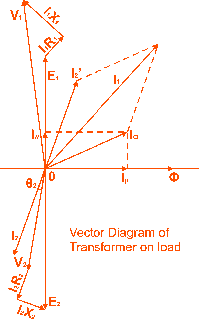 Let us consider the transformation ratio be,
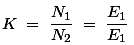 JESSORE POLYTECHNIC INSTITUTE
এসি মেসিন-১EQUIVALENT CIRCUIT OF TRANSFORMER
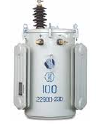 .
In the figure right, the applied voltage to the primary is V1and voltage across the primary winding is E1. Total electric current supplied to primary is I1. So the voltage V1 applied to the primary is partly dropped by I1Z1 or I1R1 + j.I1X1before it appears across primary winding. The voltage appeared across winding is countered by primary induced  emf E1. So voltage equation of this portion of the 

transformer can be written as,
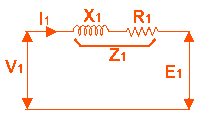 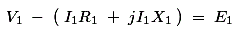 The equivalent circuit for that equation can be drawn as below
JESSORE POLYTECHNIC INSTITUTE
এসি মেসিন-১বিষয় কোড-৬৭৬1 UªvÝdigvi  beg  Aa¨vqEQUIVALENT CIRCUIT OF TRANSFORMER
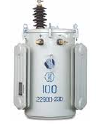 (!!) mwVK mgZzj¨ mvwK©U :
From the vector diagram above, it is found that the total primary current I1 has two components, one is no - load component Io and the other is load component I2′. As this primary current has two components or branches, so there must be a parallel path with primary winding of transformer. This parallel path of electric current is known as excitation branch of equivalent circuit of transformer
JESSORE POLYTECHNIC INSTITUTE
এসি মেসিন-১EQUIVALENT CIRCUIT OF TRANSFORMER
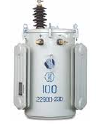 The resistive and reactive branches of the excitation circuit can be represented as
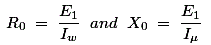 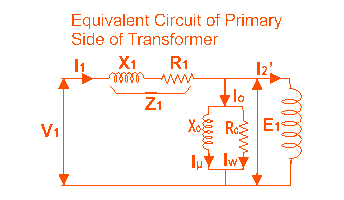 JESSORE POLYTECHNIC INSTITUTE
এসি মেসিন-১EQUIVALENT CIRCUIT OF TRANSFORMER
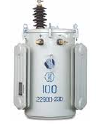 (L) mwVK mgZzj¨ mvwK©U :
The load component I2′ flows through the primary winding of transformer and induced voltage across the winding is E1 as shown in the figure right. This induced voltage E1transforms to secondary and it is E2and load component of primary current I2′ is transformed to secondary as secondary current I2. Current of secondary is I2. So the voltage E2 across secondary winding is partly dropped by I2Z2 or I2R2 + j.I2X2 before it appears across load. The load voltage is V2.
JESSORE POLYTECHNIC INSTITUTE
এসি মেসিন-১EQUIVALENT CIRCUIT OF TRANSFORMER
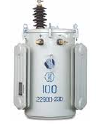 The complete equivalent circuit of transformer is shown below.
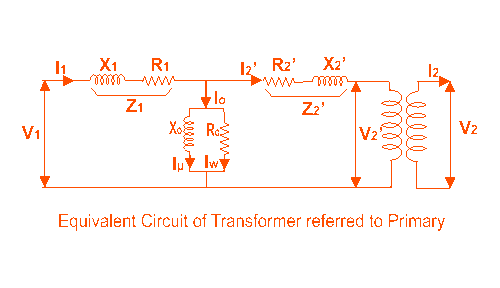 Now if we see the voltage drop in secondary from primary side, then it would be ′K′ times greater and would be written as K.Z2.I2.Again 
  I2′.N1 = I2.N2
JESSORE POLYTECHNIC INSTITUTE
এসি মেসিন-১EQUIVALENT CIRCUIT OF TRANSFORMER
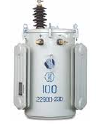 (L) mwVK mgZzj¨ mvwK©U :
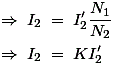 Therefore,
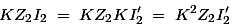 From above equation, secondary impedance of transformer referred to primary is,
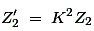 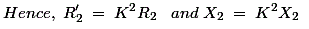 JESSORE POLYTECHNIC INSTITUTE
এসি মেসিন-১EQUIVALENT CIRCUIT OF TRANSFORMER
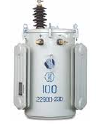 (L) mwVK mgZzj¨ mvwK©U :
So, the complete equivalent circuit of transformer referred to primary is shown in the figure below,
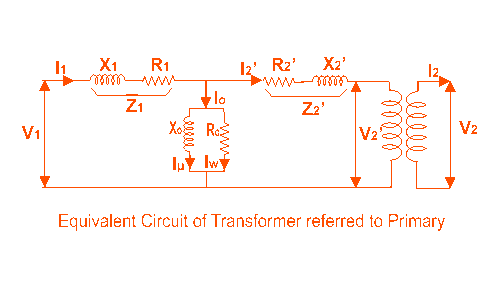 JESSORE POLYTECHNIC INSTITUTE
এসি মেসিন-১EQUIVALENT CIRCUIT OF TRANSFORMER
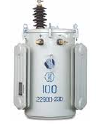 .
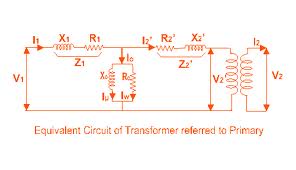 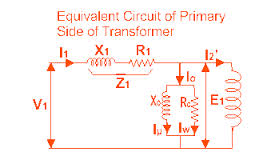 JESSORE POLYTECHNIC INSTITUTE
পরিচিতি
শক্তি প্রসাদ গাঙ্গুলীবি এস সি ইন টেক এডু(ইইই)
বিসিএস(কারিগরি শিক্ষা)
ইন্সট্রাক্টর(ইলেকঃ)
যশোর পলিটেকনিক ইন্সটিটিউট 
যোগদান তারিখঃ   ১১/১০/১৯৮৮ইং
জন্ম তারিখঃ       ১০/০৮/১৯৬১ইং
Email : spg_et@yahoo.com